Lecture 7
CSE 331
Sep 13, 2023
Register your project groups
Deadline: Friday, Sep 29, 11:59pm
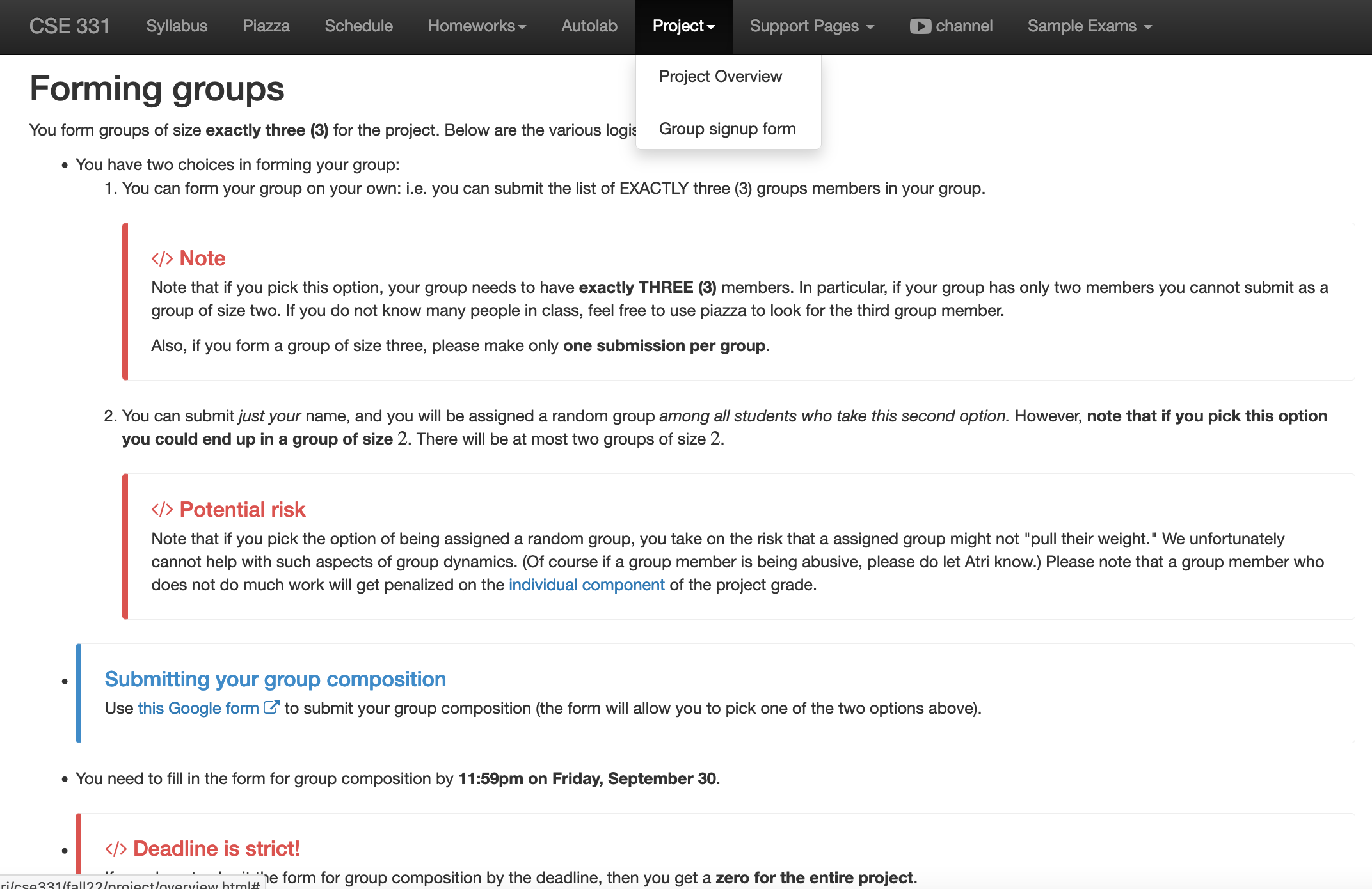 HW 1 is out!
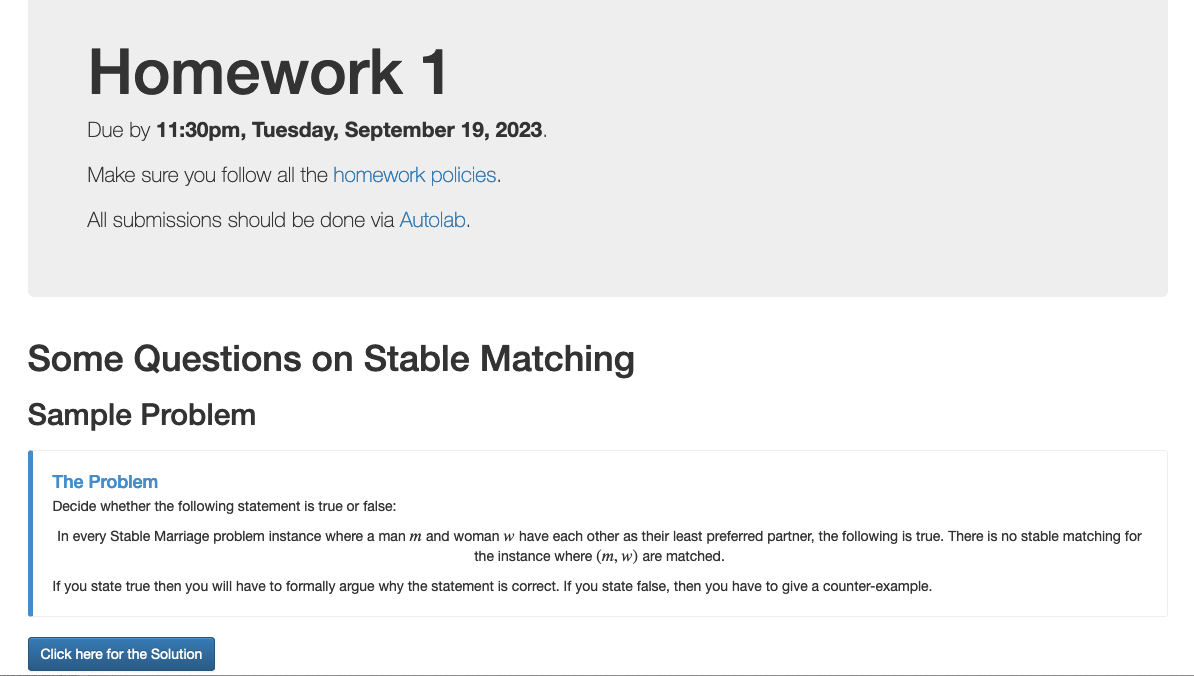 Working in groups
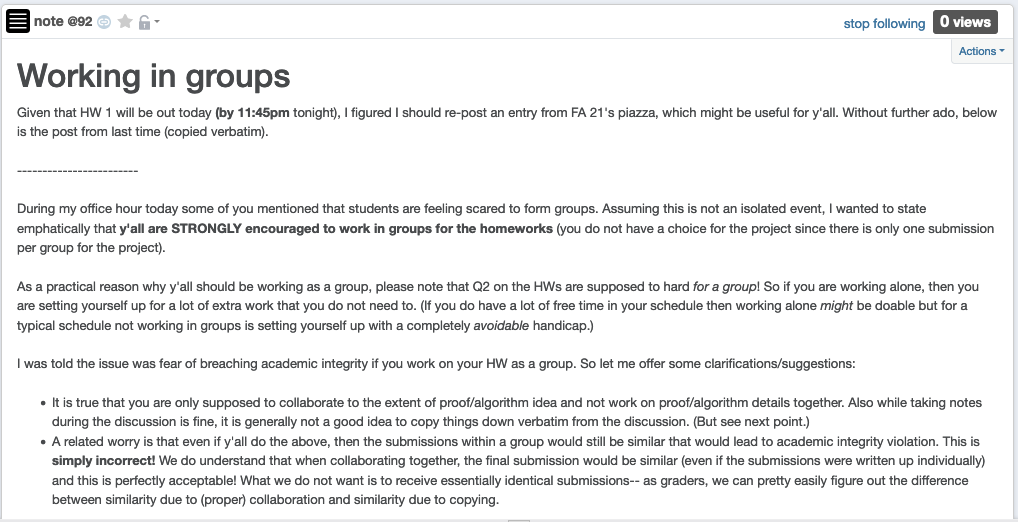 Just putting in time is not enough
You will be graded on what you submit and not how much time you spent
Be smart in how you spend your time
Please ask for help, get feedback if you get stuck!
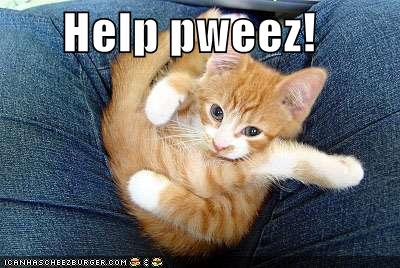 Questions/Comments?
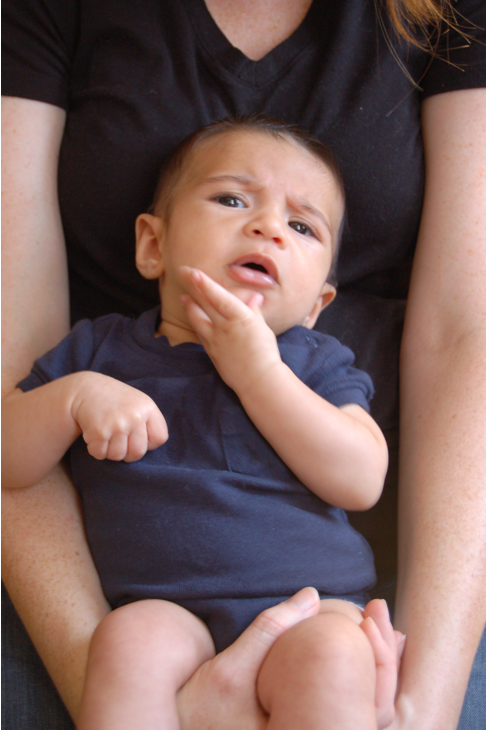 Read your reading assignment?
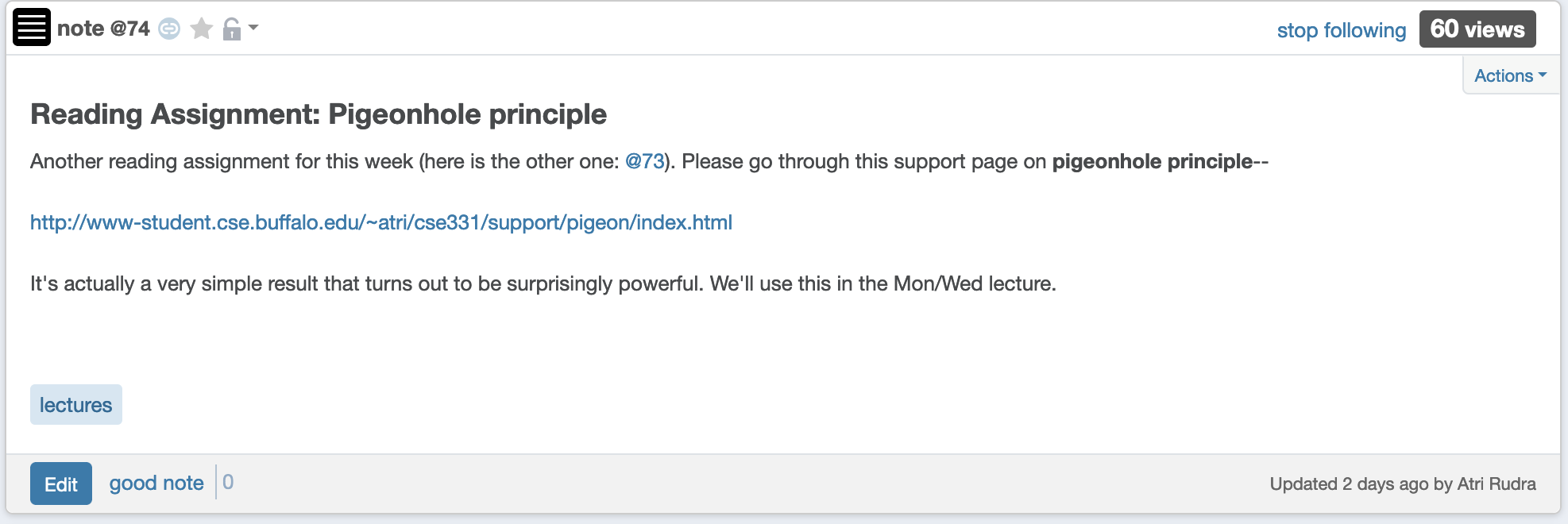 Gale-Shapley Algorithm
Intially all men and women are free
While there exists a free woman  who can propose
Let w be such a woman and m be the best man she has not proposed to
w proposes to m
If m is free
(m,w) get engaged
Else (m,w’) are engaged
If m prefers w’ to w
w remains free
Else
(m,w) get engaged and w’ is free
Output the engaged pairs as the final output
Preferences
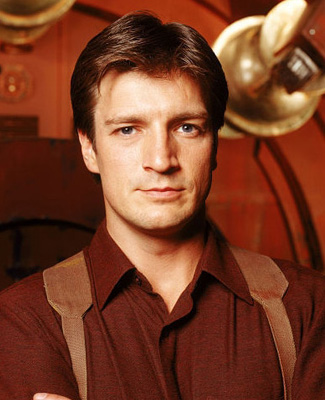 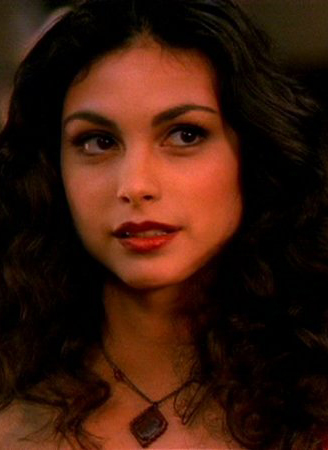 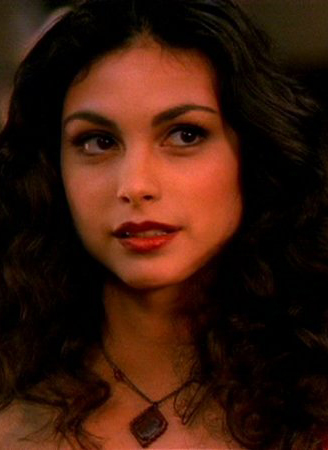 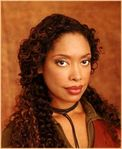 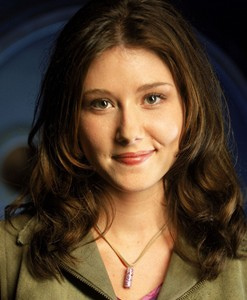 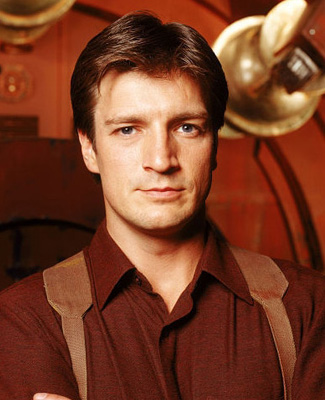 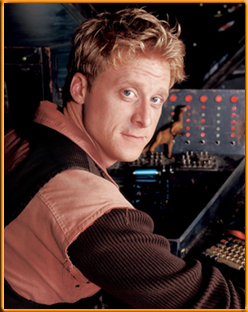 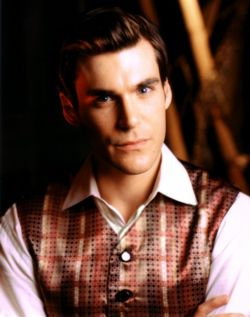 Mal
Inara
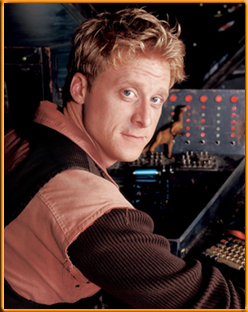 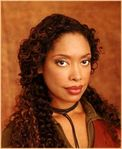 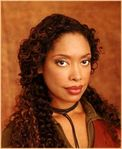 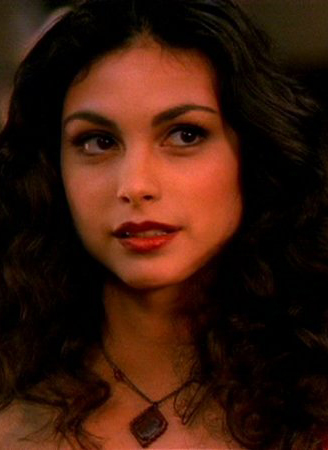 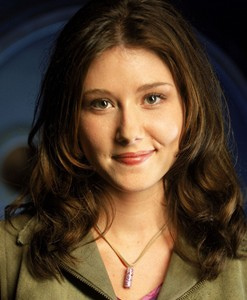 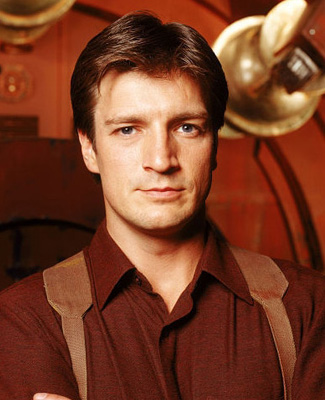 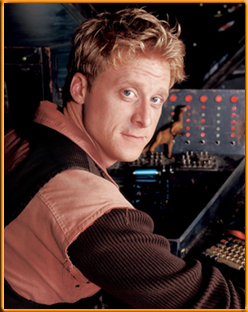 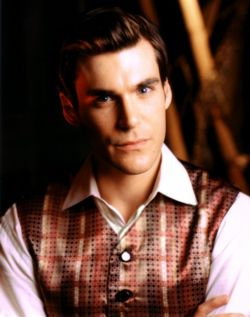 Wash
Zoe
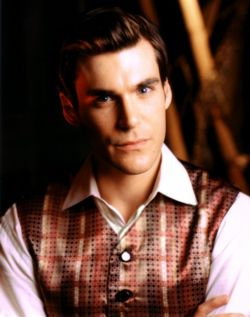 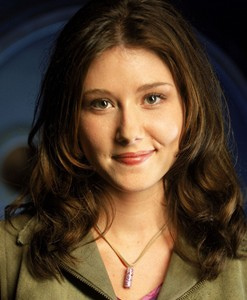 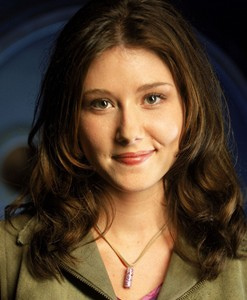 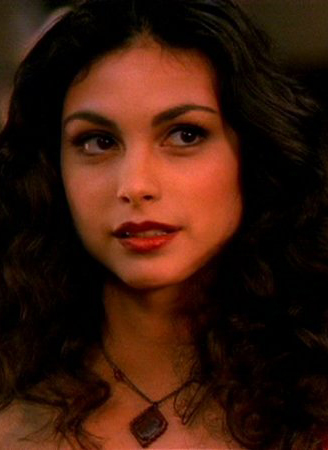 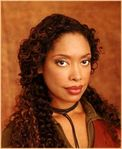 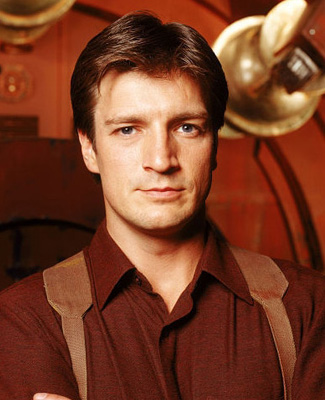 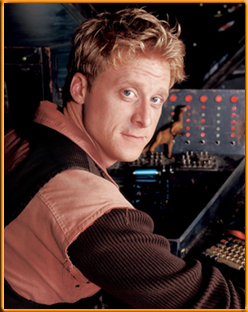 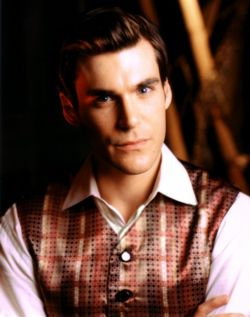 Simon
Kaylee
GS algorithm: Firefly Edition
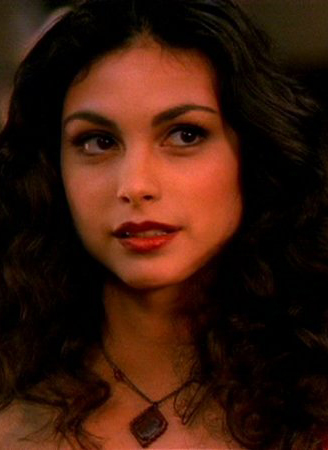 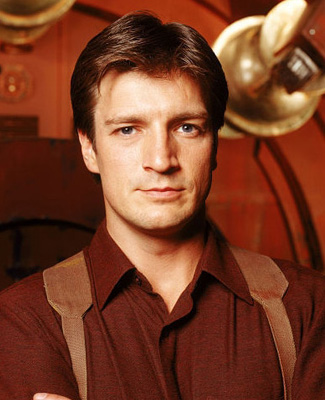 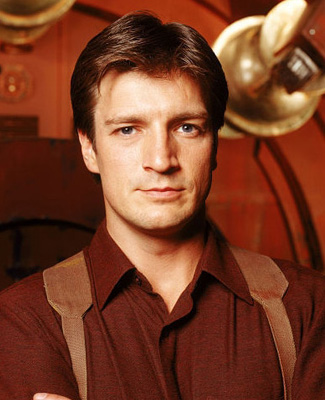 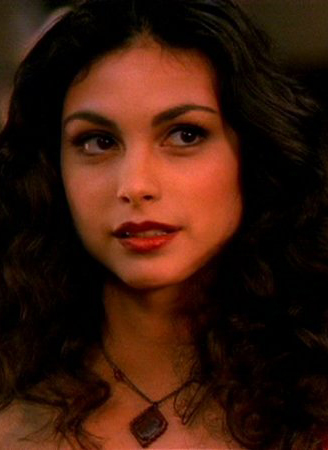 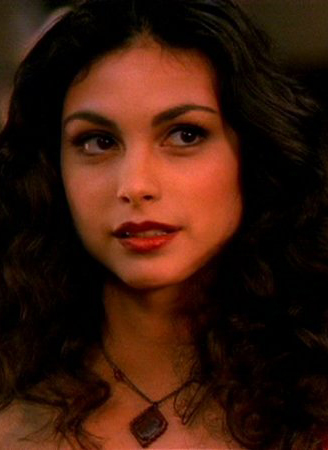 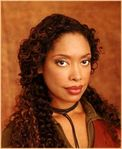 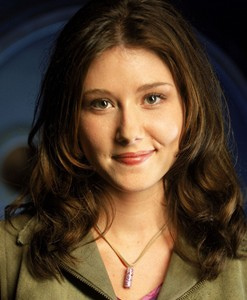 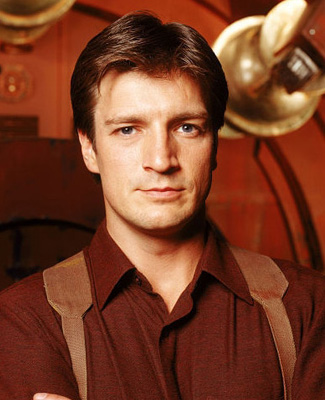 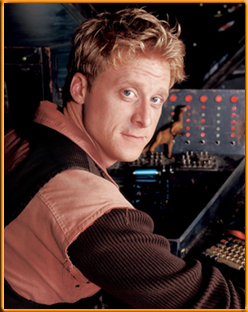 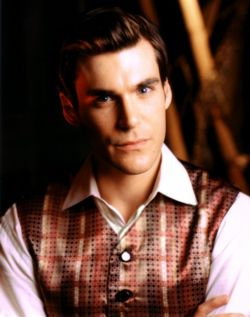 Inara
Mal
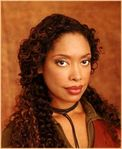 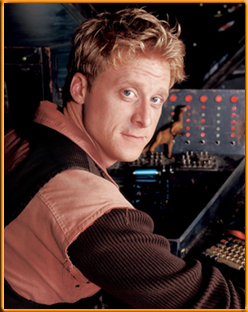 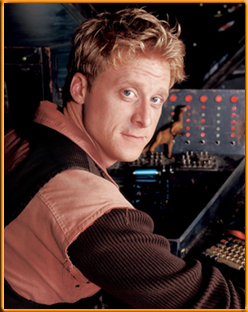 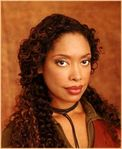 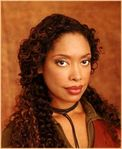 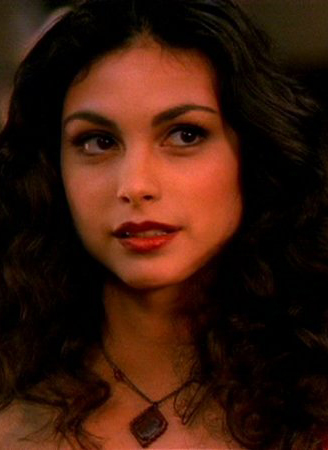 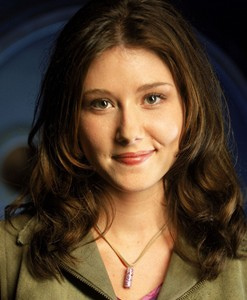 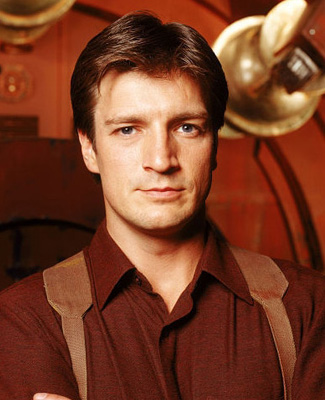 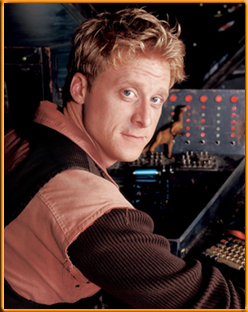 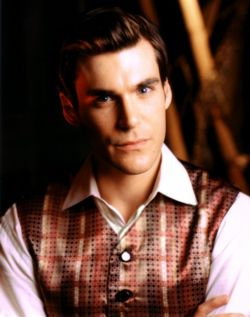 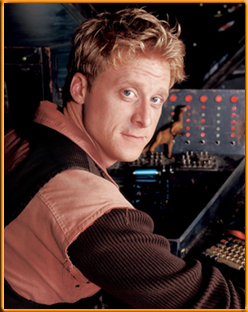 Zoe
Wash
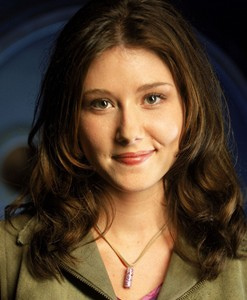 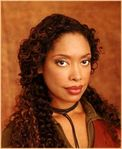 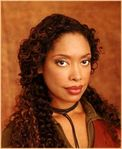 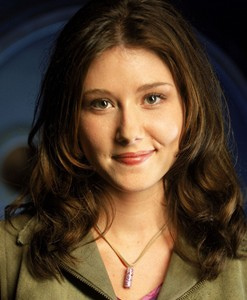 4
5
6
1
2
3
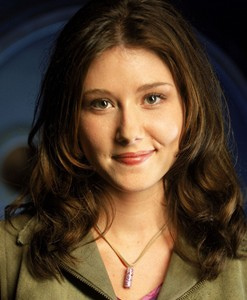 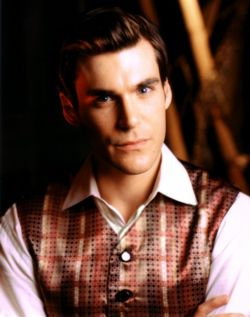 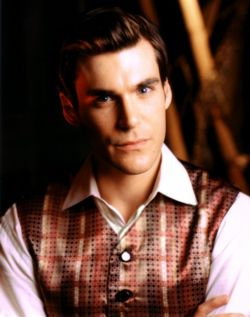 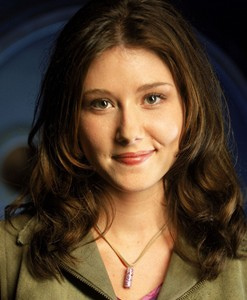 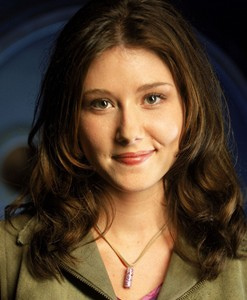 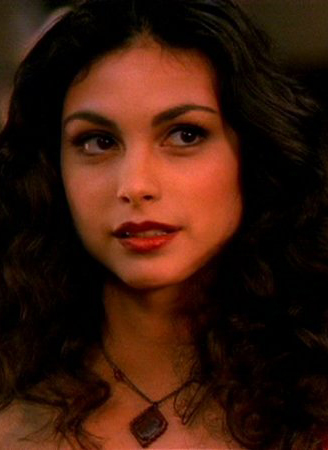 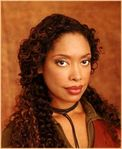 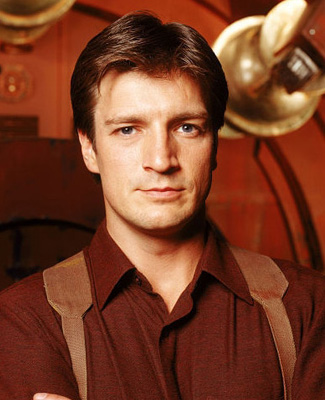 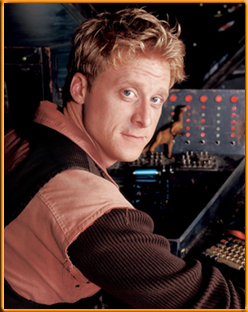 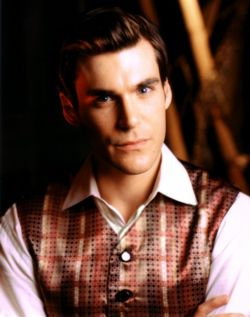 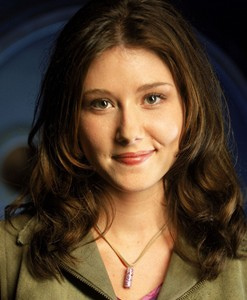 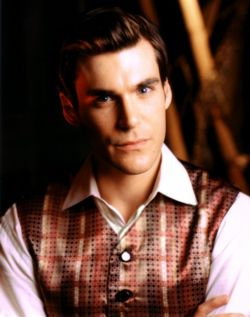 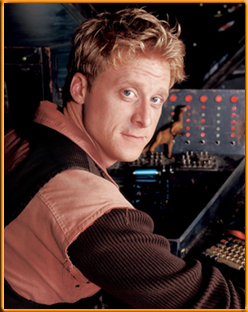 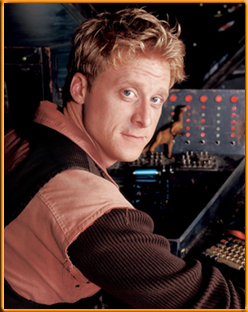 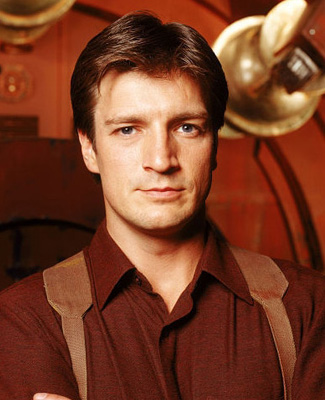 Kaylee
Simon
4
5
6
1
2
3
Observation 1
Intially all men and women are free
While there exists a free woman  who can propose
Let w be such a woman and m be the best man she has not proposed to
w proposes to m
If m is free
(m,w) get engaged
Once a man gets engaged, he remains engaged (to “better” women)
Else (m,w’) are engaged
If m prefers w’ to w
w remains free
Else
(m,w) get engaged and w’ is free
Output the engaged pairs as the final output
Observation 2
Intially all men and women are free
While there exists a free woman  who can propose
Let w be such a woman and m be the best man she has not proposed to
w proposes to m
If m is free
If w proposes to m after m’, then she prefers m’ to m
(m,w) get engaged
Else (m,w’) are engaged
If m prefers w’ to w
w remains free
Else
(m,w) get engaged and w’ is free
Output the set S of engaged pairs as the final output
Questions/Comments?
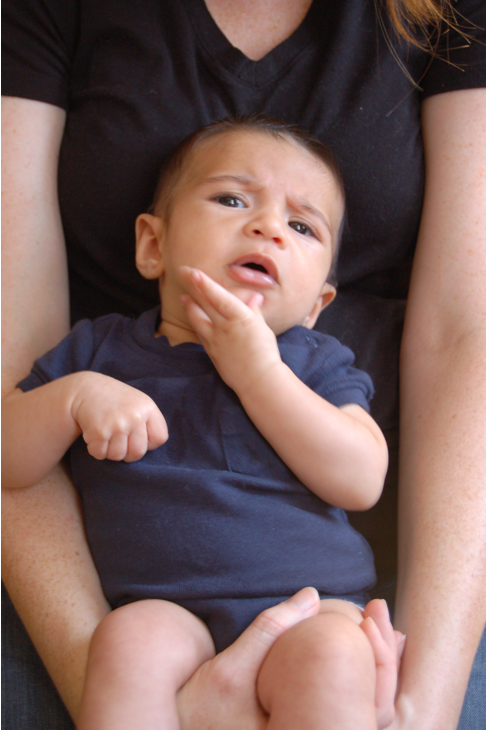 Why bother proving correctness?
Consider a variant where any free man or free woman can propose
Is this variant any different? Can you prove it?
GS’ does not output a stable marriage
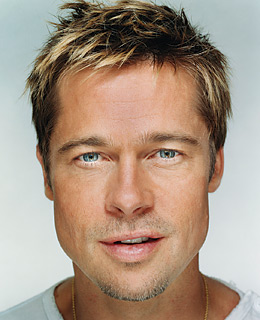 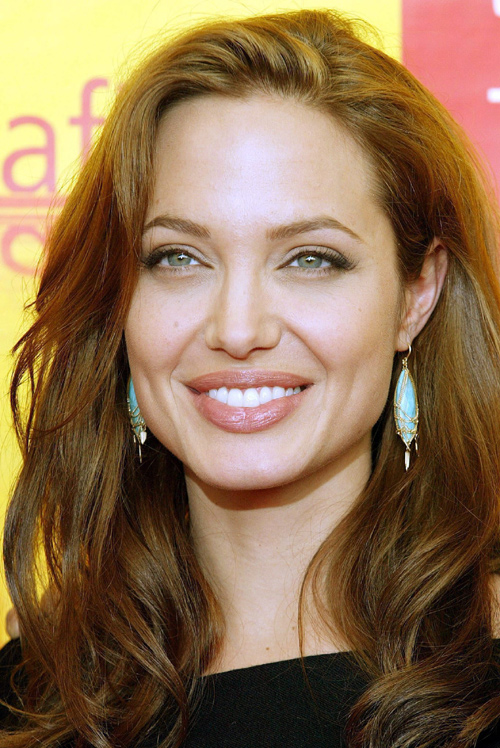 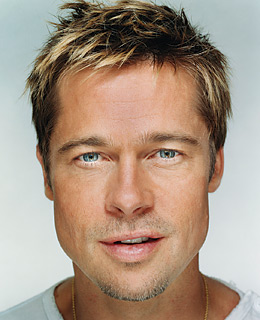 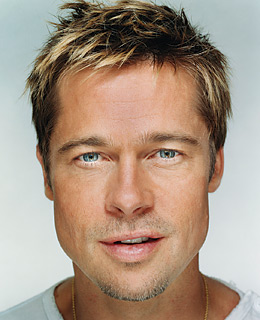 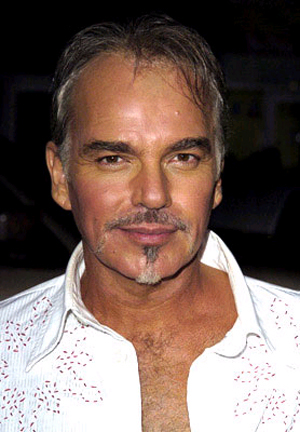 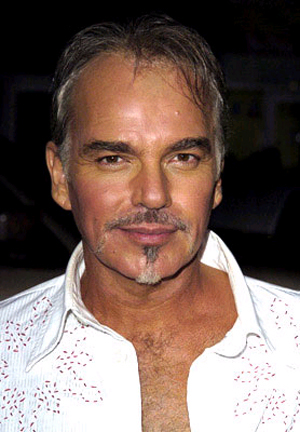 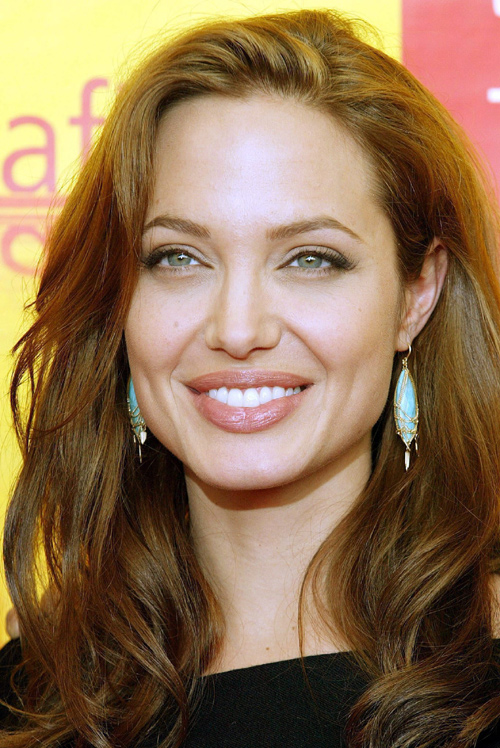 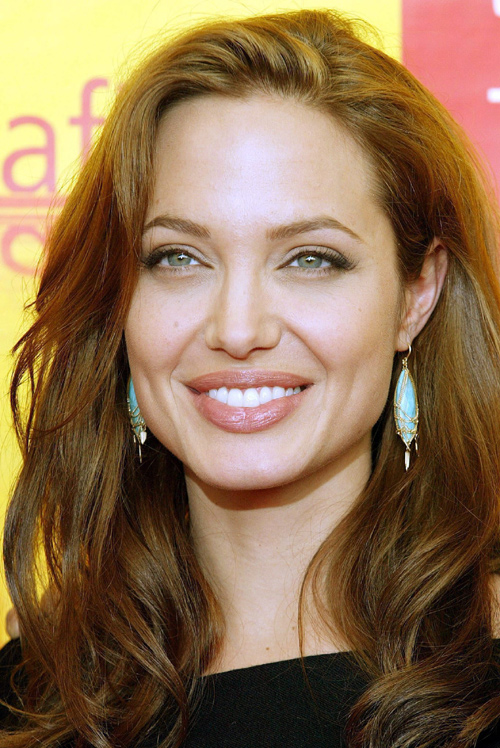 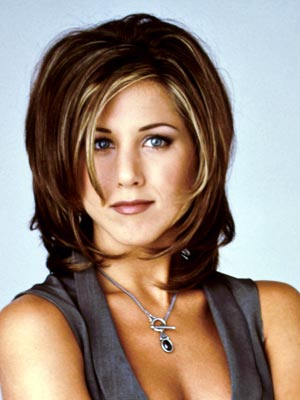 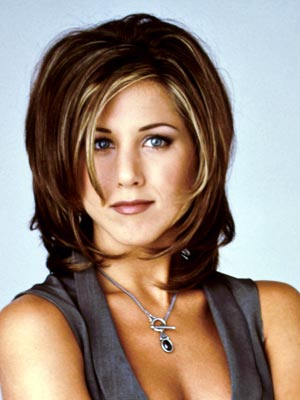 BP
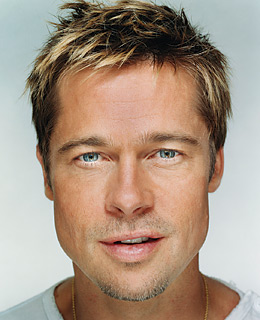 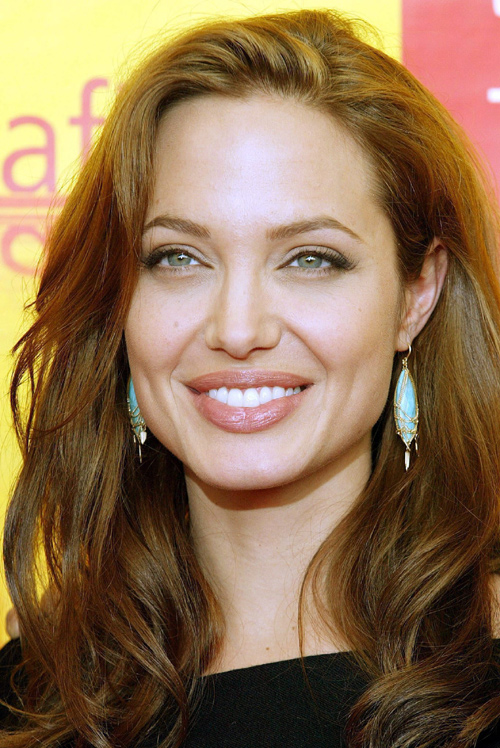 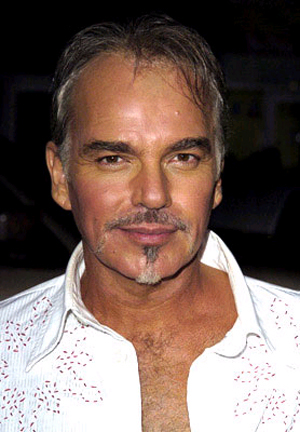 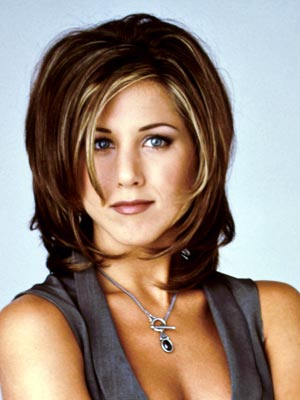 AJ
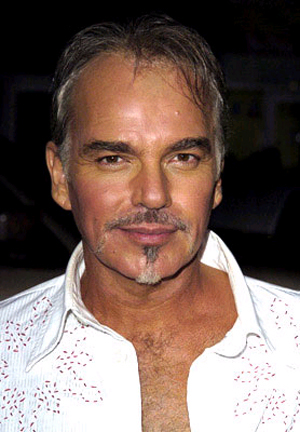 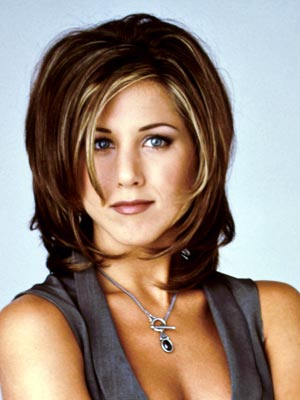 JA
BBT
Questions/Comments?
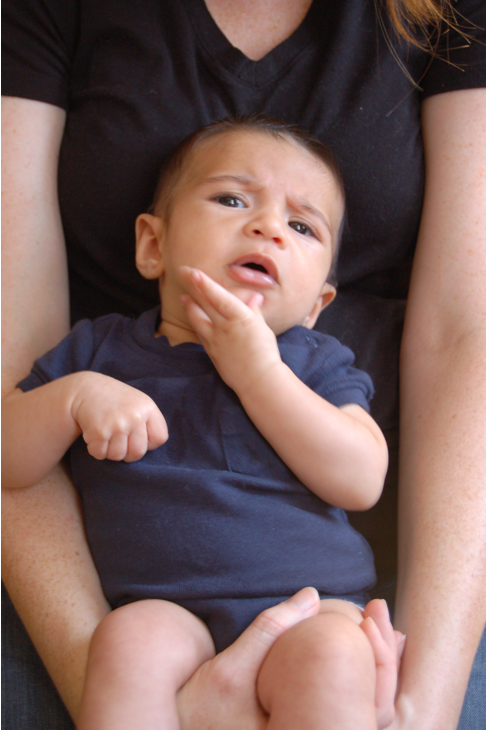 Observation 1
Intially all men and women are free
While there exists a free woman  who can propose
Let w be such a woman and m be the best man she has not proposed to
w proposes to m
If m is free
(m,w) get engaged
Once a man gets engaged, he remains engaged (to “better” women)
Else (m,w’) are engaged
If m prefers w’ to w
w remains free
Else
(m,w) get engaged and w’ is free
Output the engaged pairs as the final output
Observation 2
Intially all men and women are free
While there exists a free woman  who can propose
Let w be such a woman and m be the best man she has not proposed to
w proposes to m
If m is free
If w proposes to m after m’, then she prefers m’ to m
(m,w) get engaged
Else (m,w’) are engaged
If m prefers w’ to w
w remains free
Else
(m,w) get engaged and w’ is free
Output the set S of engaged pairs as the final output
Questions/Comments?
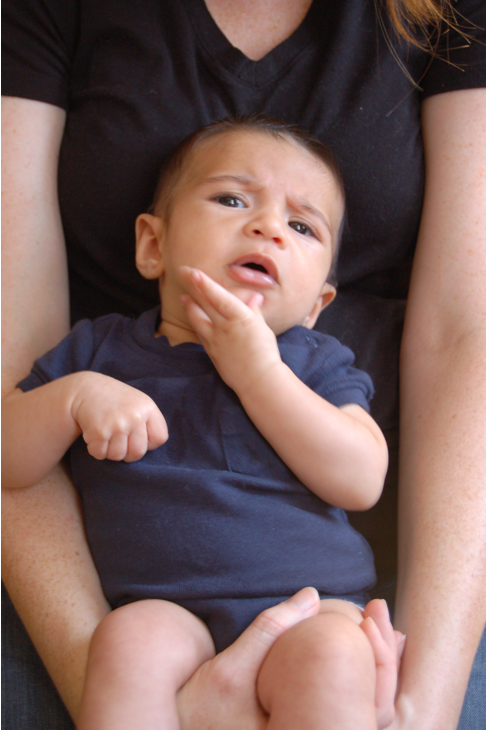 Today’s lecture
GS algorithms always outputs a stable marriage
On to the board…
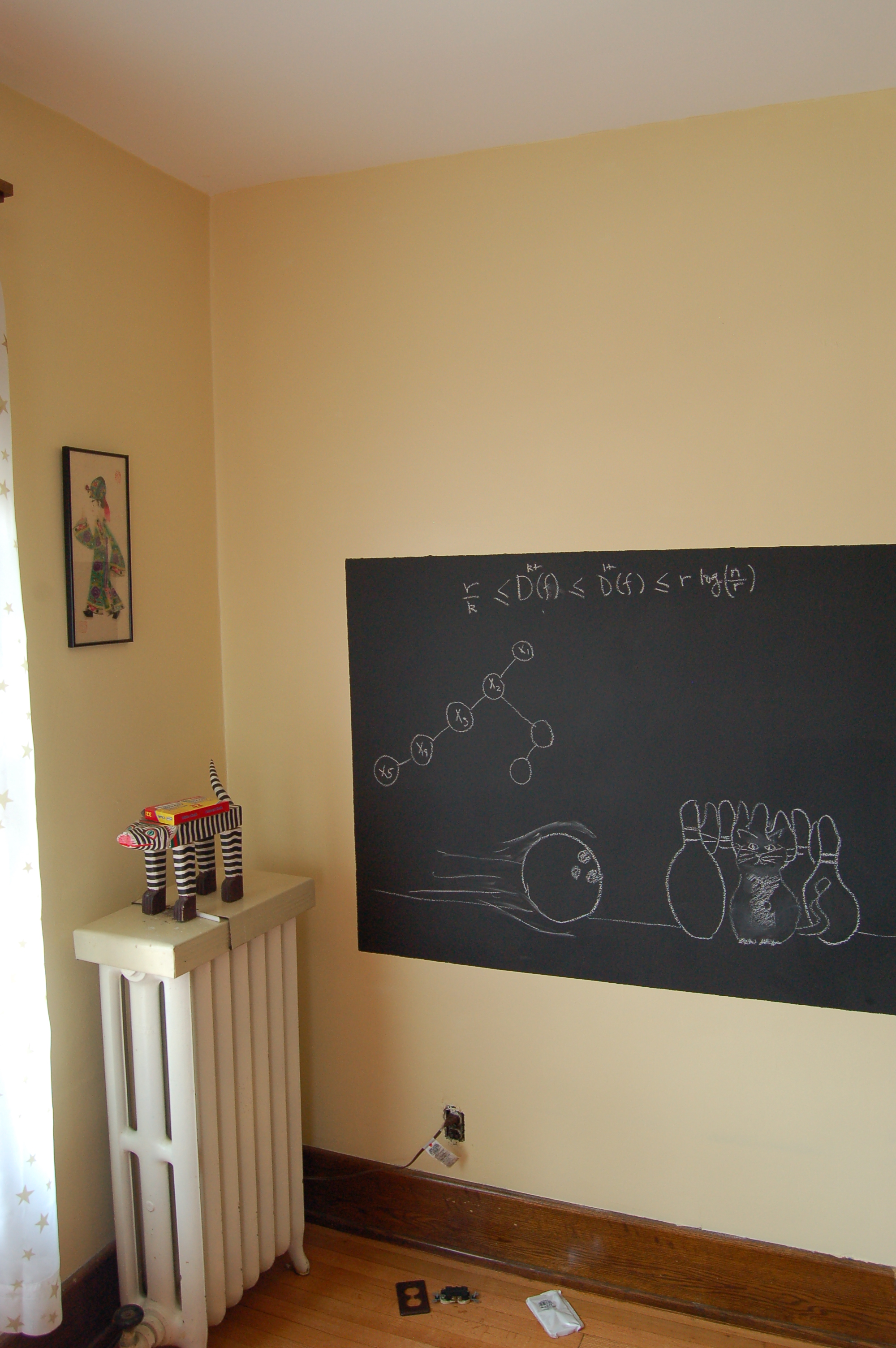